Gi¸o viªn : Hoµng Danh TiÕn
CÔNG NGHỆ 9
LẮP ĐẶT MẠCH ĐIỆN
Hai công tắc ba cực điều khiển một đèn
Giáo viên thực hiện: Nguyễn Thị Việt Hân
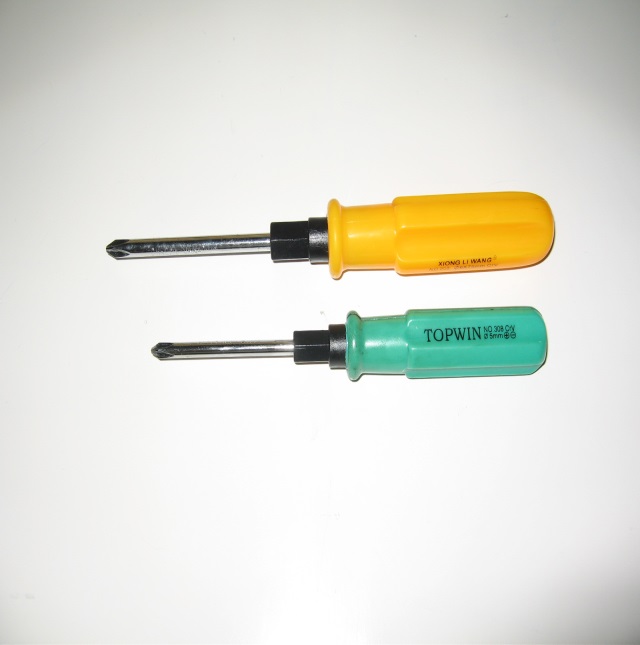 0
5
60
10
15
20
25
30
35
40
50
55
45
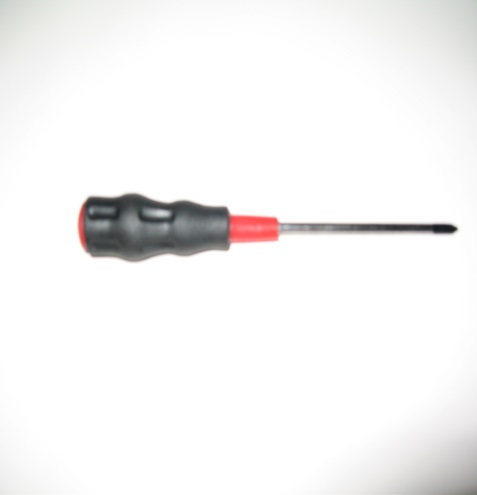 I. Giới thiệu chung:
* Dụng cụ:
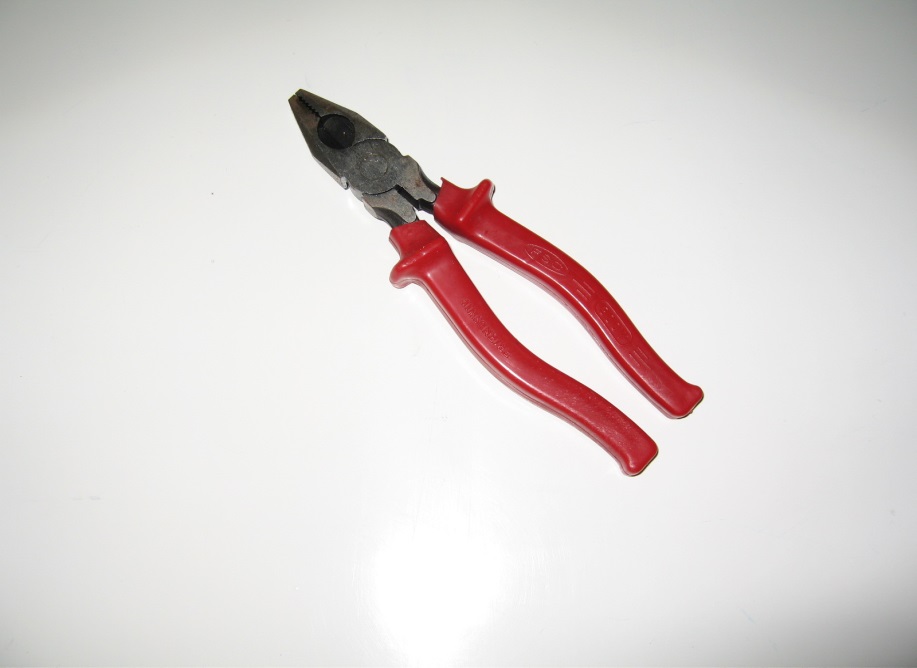 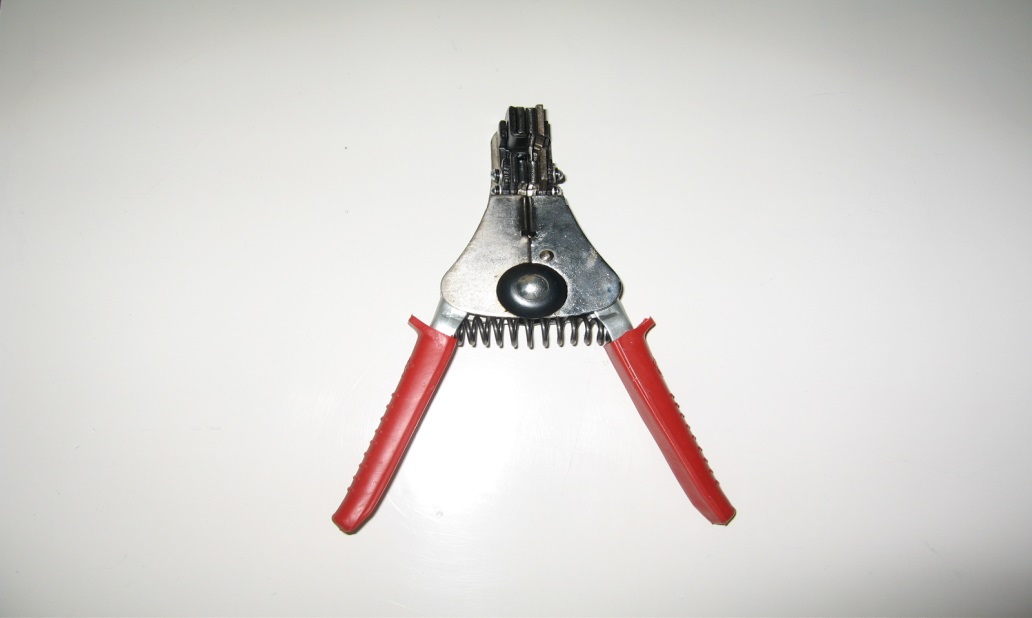 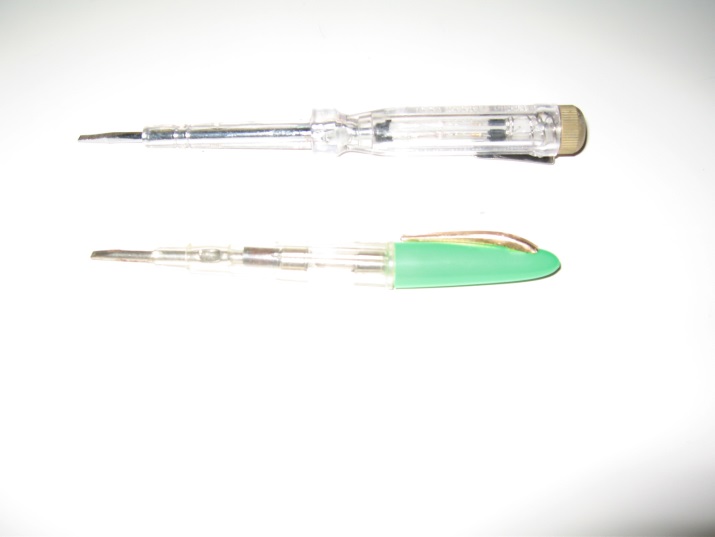 kìm cắt dây
kìm tuốt dây
Tua vít
bút thử điện
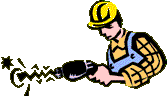 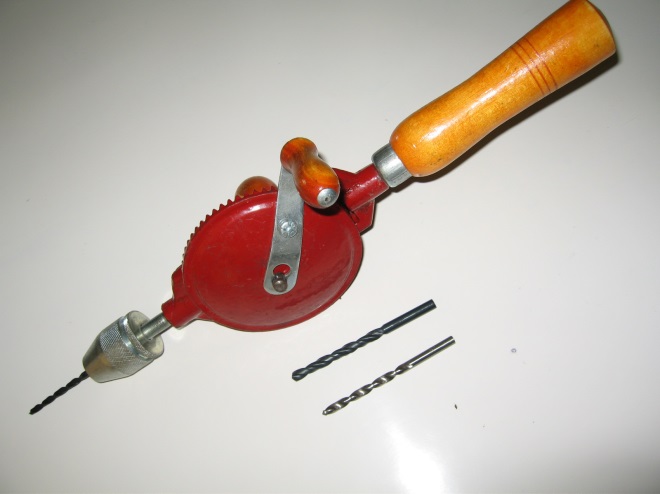 khoan điện cầm tay
Khoan tay
Bút chì
Thước kẻ
* Vật liệu và thiết bị
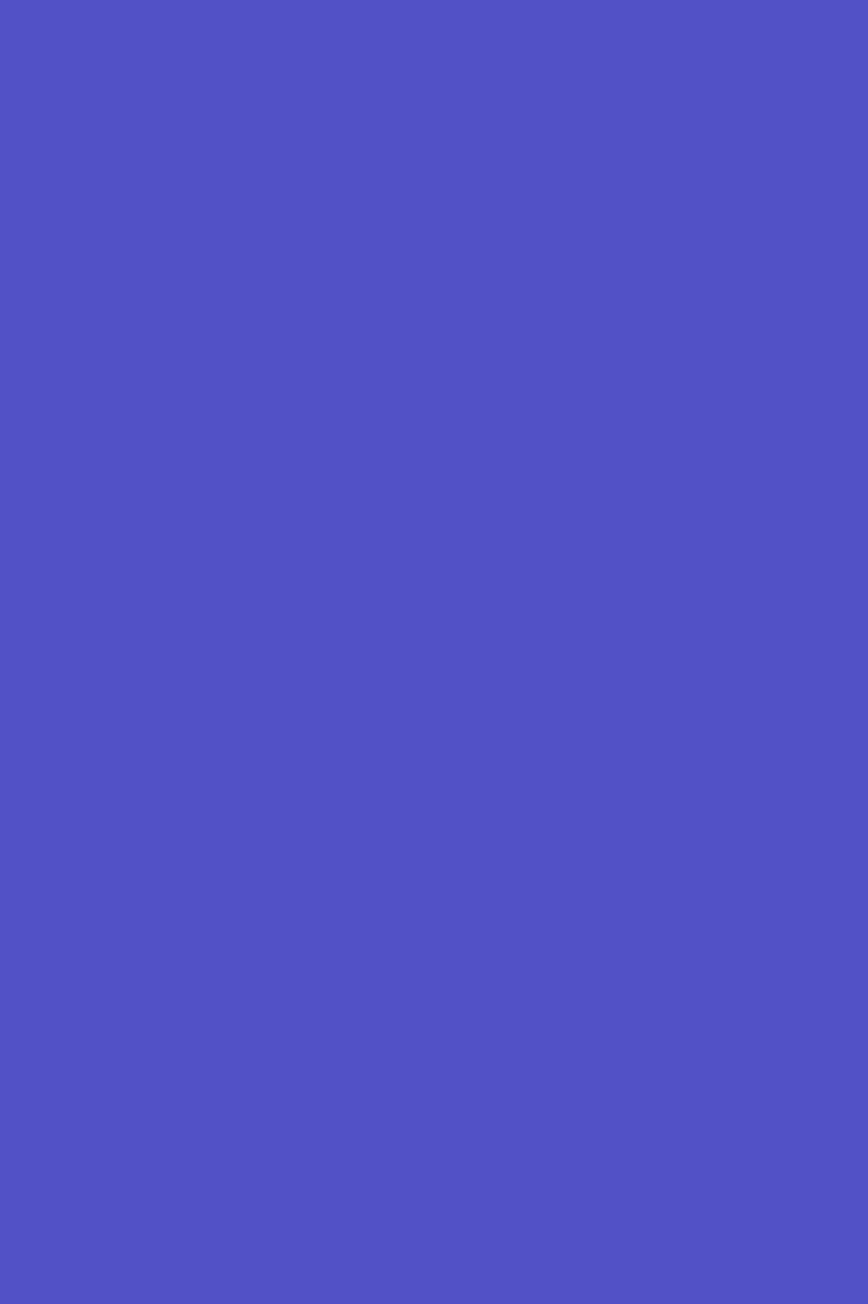 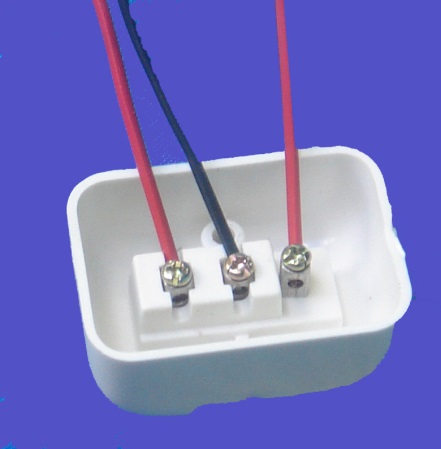 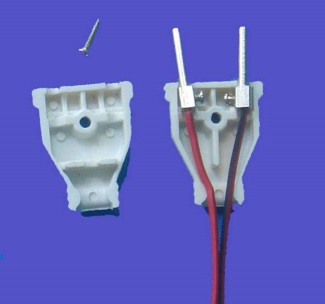 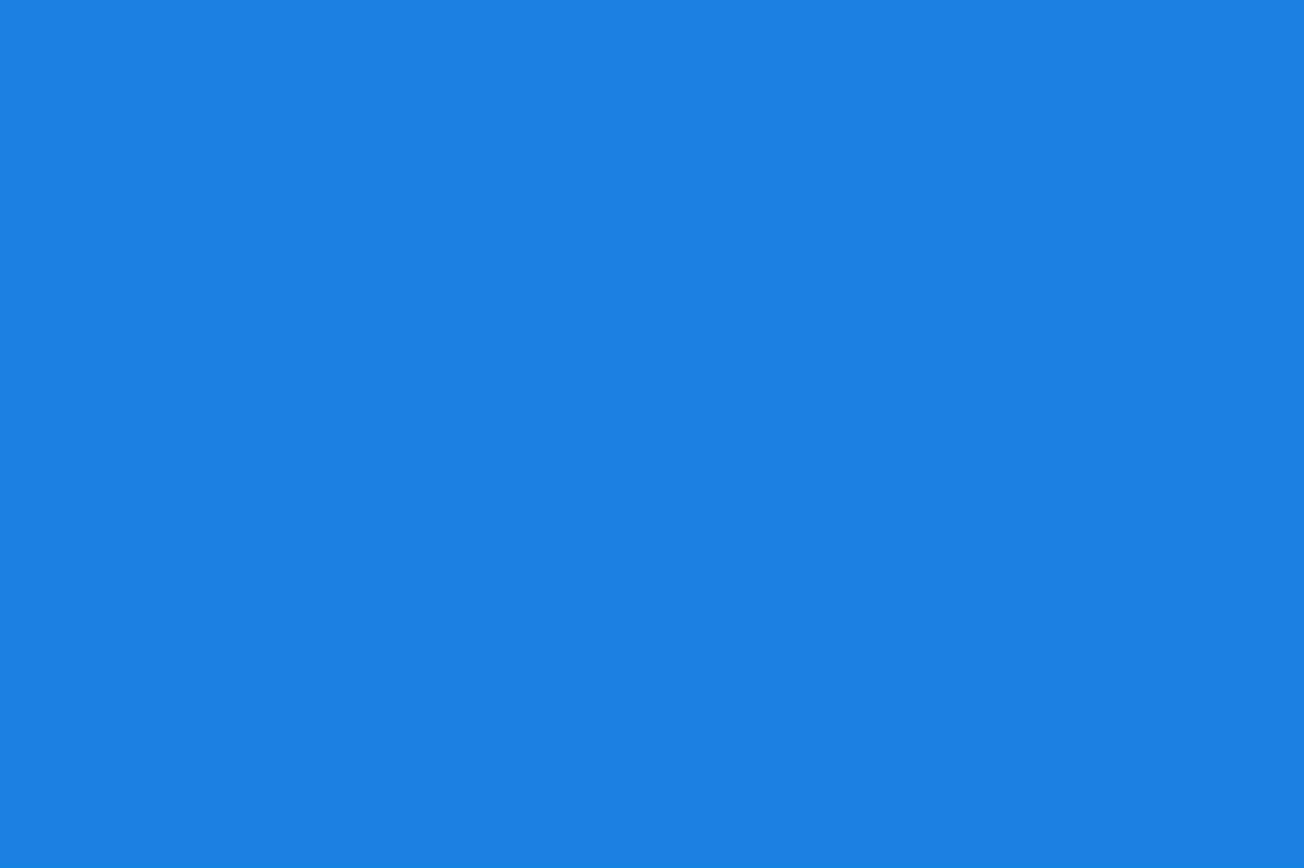 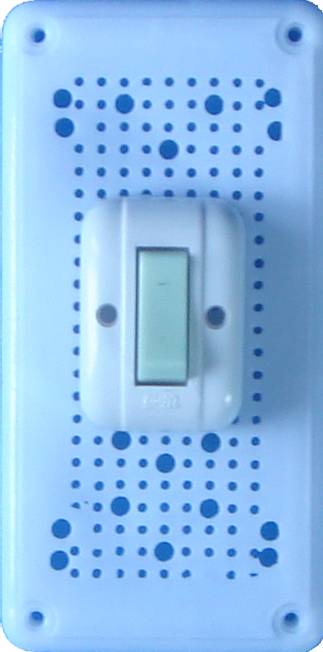 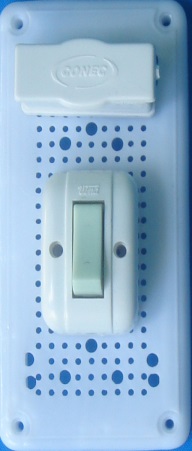 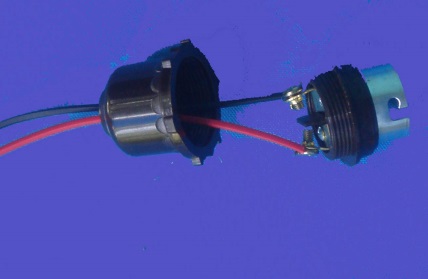 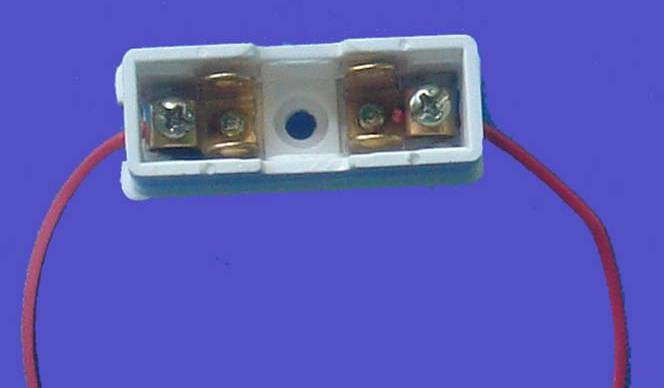 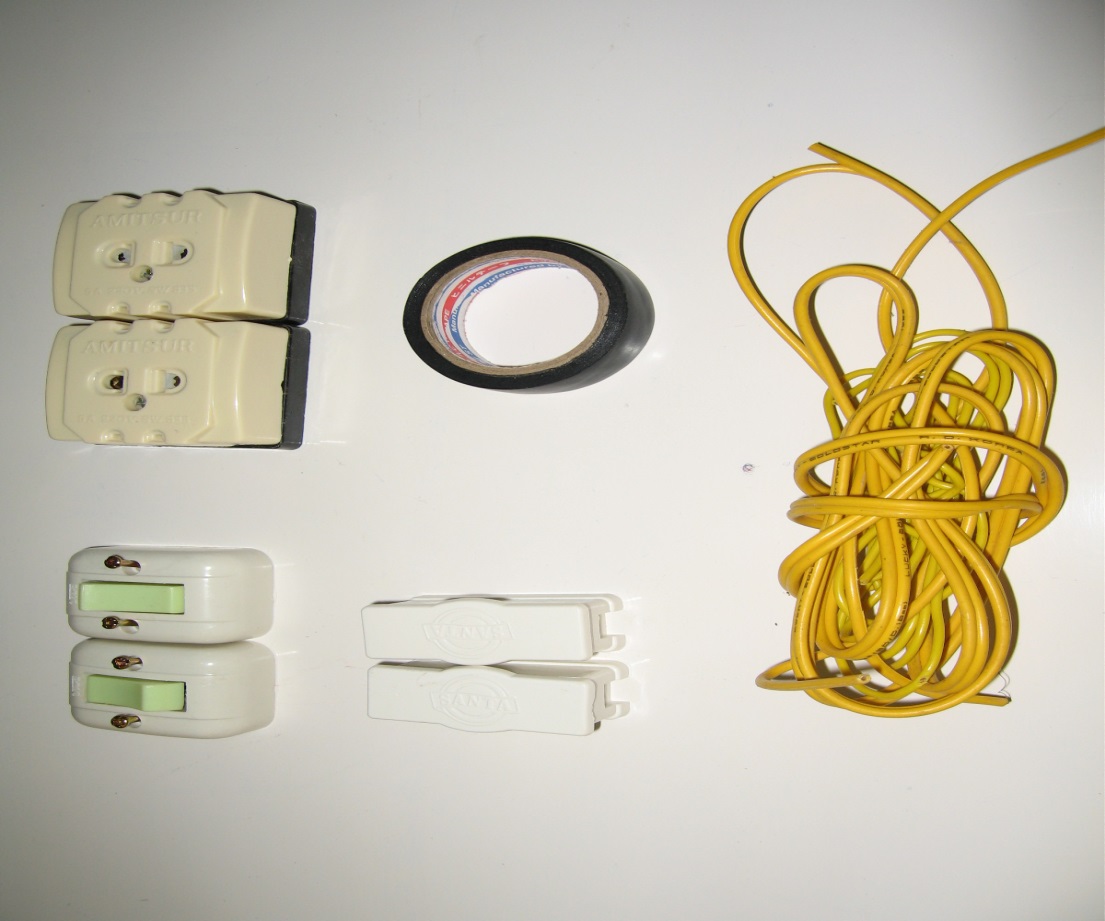 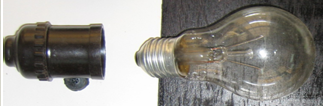 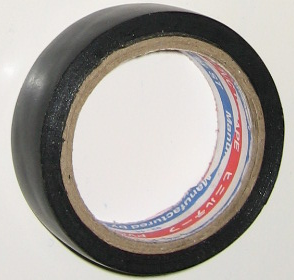 * Vật liệu và thiết bị
2 cực tĩnh.
1 cực động
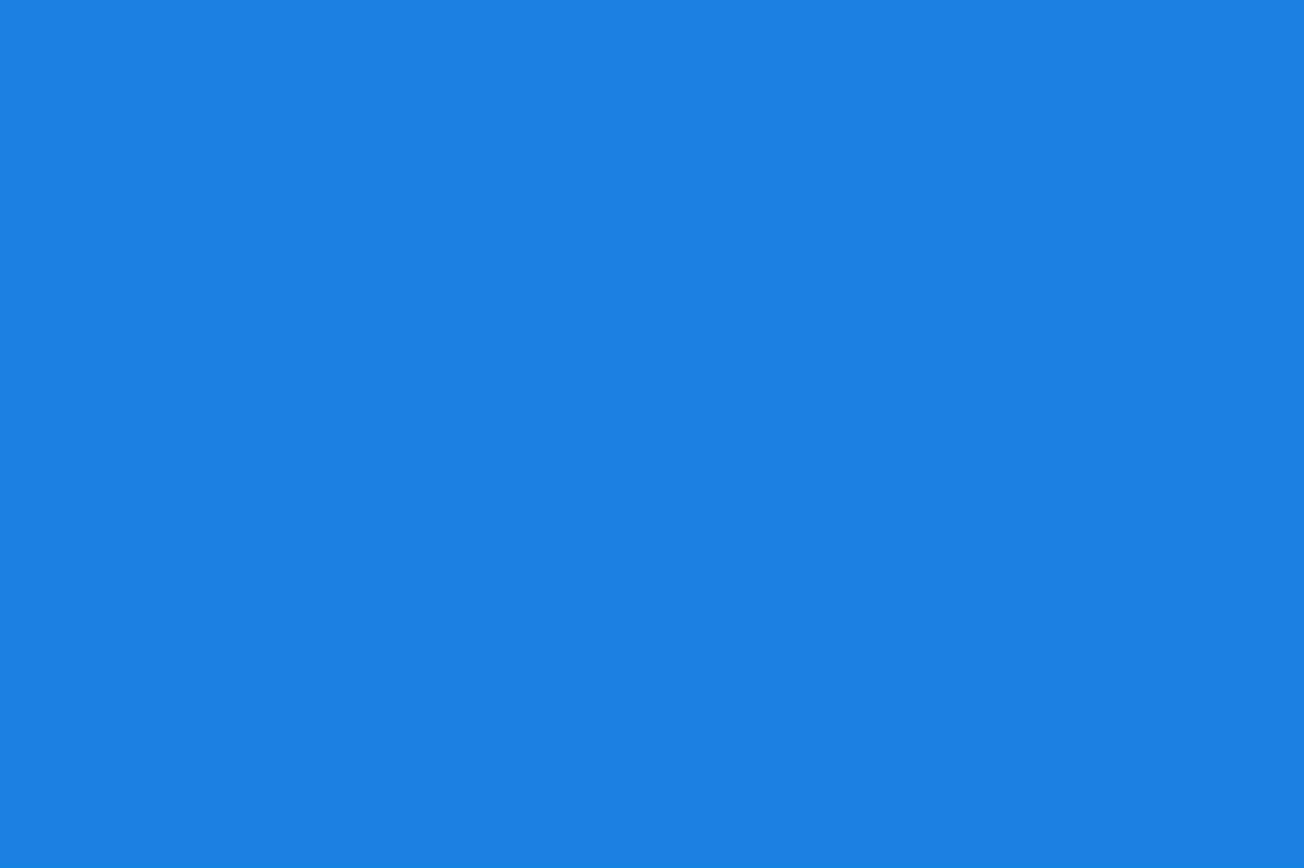 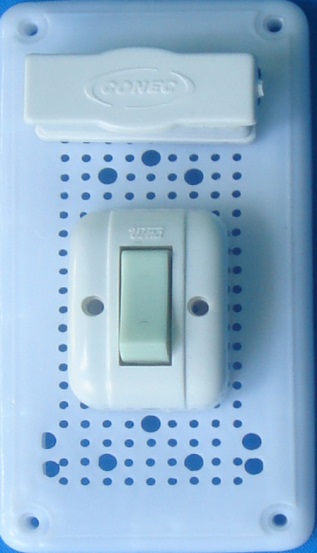 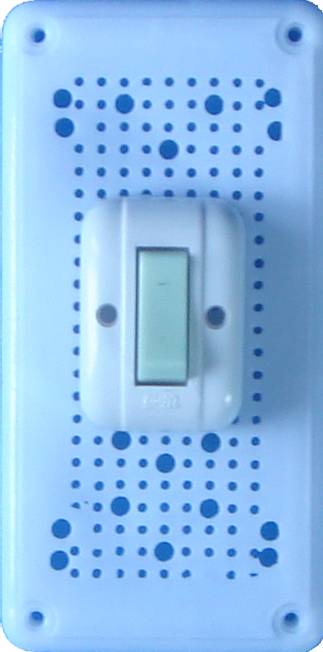 Giới thiệu Công tắc ba cực
- Ký hiệu
- Cách nối dây
-Có ba cực nối dây
- Vị trí trên bảng điện
? Cá nhân: Tự so sánh với công tắc 2 cực
II. Phần thực hành:
1. Vẽ sơ đồ lắp đặt mạch điện
a) Sơ đồ nguyên lí mạch điện
0
A
1
1
2
2
K1
K2
THẢO LUẬN NHÓM  (5’)
-Quan sát sơ đồ mạch điện cho biết cách nối dây của hai công tắc ba cực trong mạch điện trên?
-Khi nào đèn sáng, khi nào đèn không sáng?
*Cách nối dây của 2 công tắc:
* Hoạt động của mạch điện
Cực động (Tiếp điện động):K1 nối dây pha qua cầu chì; 
                                                K2 nối 1 cực của đèn.
- Cực tĩnh (Tiếp điện tĩnh): Nối tương ứng của 2 công tắc.
0
A
1
1
2
2
K2
K1
K1 nối 1 – K2 nối 1: Đèn sáng
* Hoạt động của mạch điện
0
A
1
1
2
2
K2
K1
K1 nối 2 – K2 nối 2: Đèn sáng
*Hoạt động của mạch điện
0
A
1
1
2
2
K2
K1
K1 nối 2 – K2 nối 1: Đèn không sáng
0
A
1’
1
2
K2
K1
2’
Mạch đèn cầu thang dạng 2
b) Sơ đồ lắp đặt mạch điện
0
A
K2
7
6
5
4
3
2
1
K1
- Các bước vẽ sơ đồ lắp đặt mạch điện
0
A
K2
7
6
5
4
3
2
1
K1
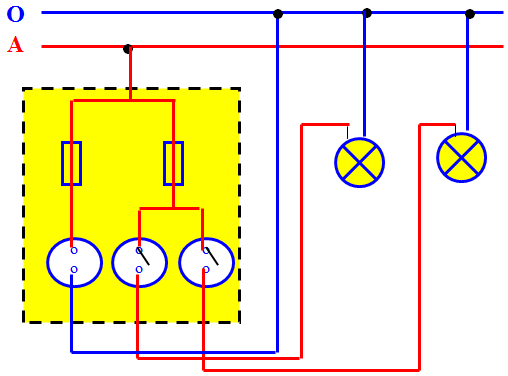 2. Qui trình lắp đặt mạch điện :
Nối dây 
Mạch
 điện
Kiểm
 tra
Lắp
TBĐ
vào BĐ
?
?
Khoan
 lỗ
?
?
Vạch 
dấu
?
Vina
BƯỚC 1
VẠCH DẤU
Chú ý: khoảng cách tương ứng từ thiết bị đến cạnh bảng điện bằng nhau
Vina
Chú ý: khoảng cách tương ứng từ thiết bị đến cạnh bảng điện bằng nhau
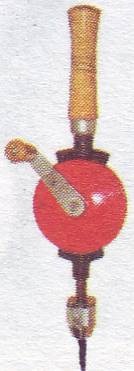 BƯỚC 2
KHOAN LỖ 
BẢNG ĐIỆN
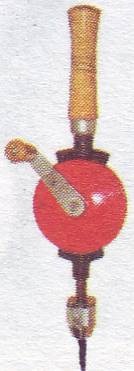 Cực tĩnh
Cực động
BƯỚC 3
LẮP THIẾT BỊ CỦA BẢNG ĐIỆN
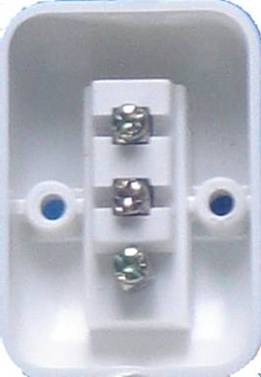 Nhắc lại: các cực nối dây của công tắc
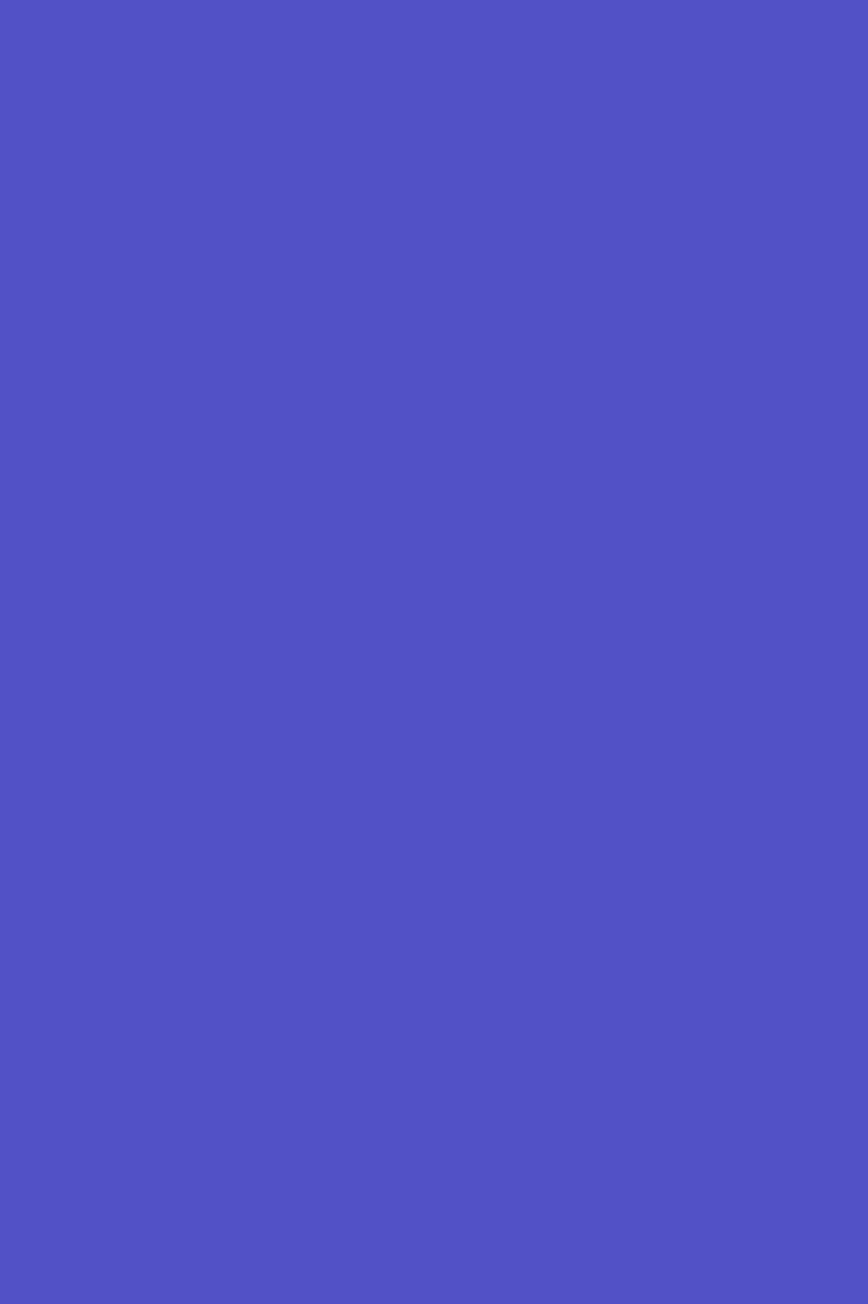 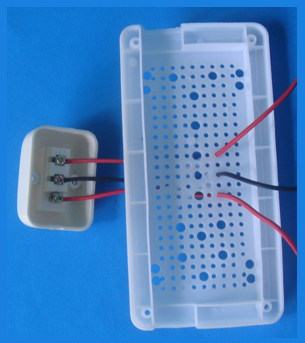 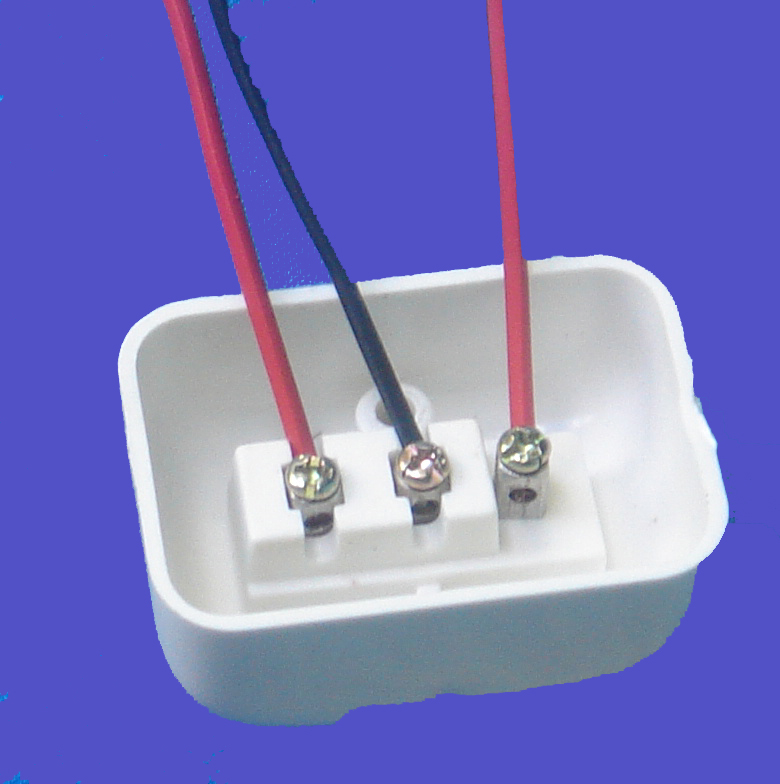 Nhắc lại: cách luồn dây nối dây 
của công tắc vào bảng điện.
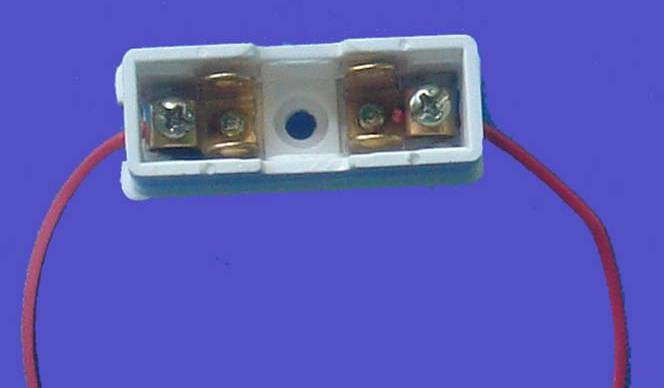 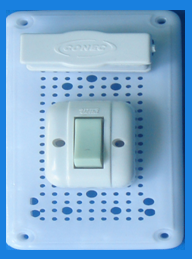 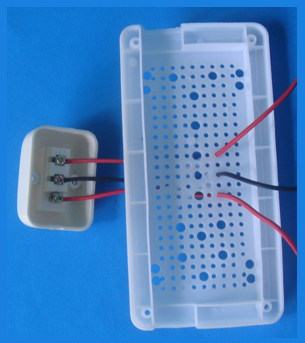 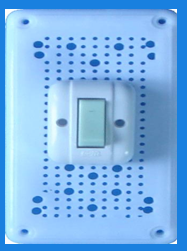 BƯỚC 4
NỐI DÂY MẠCH  ĐIỆN
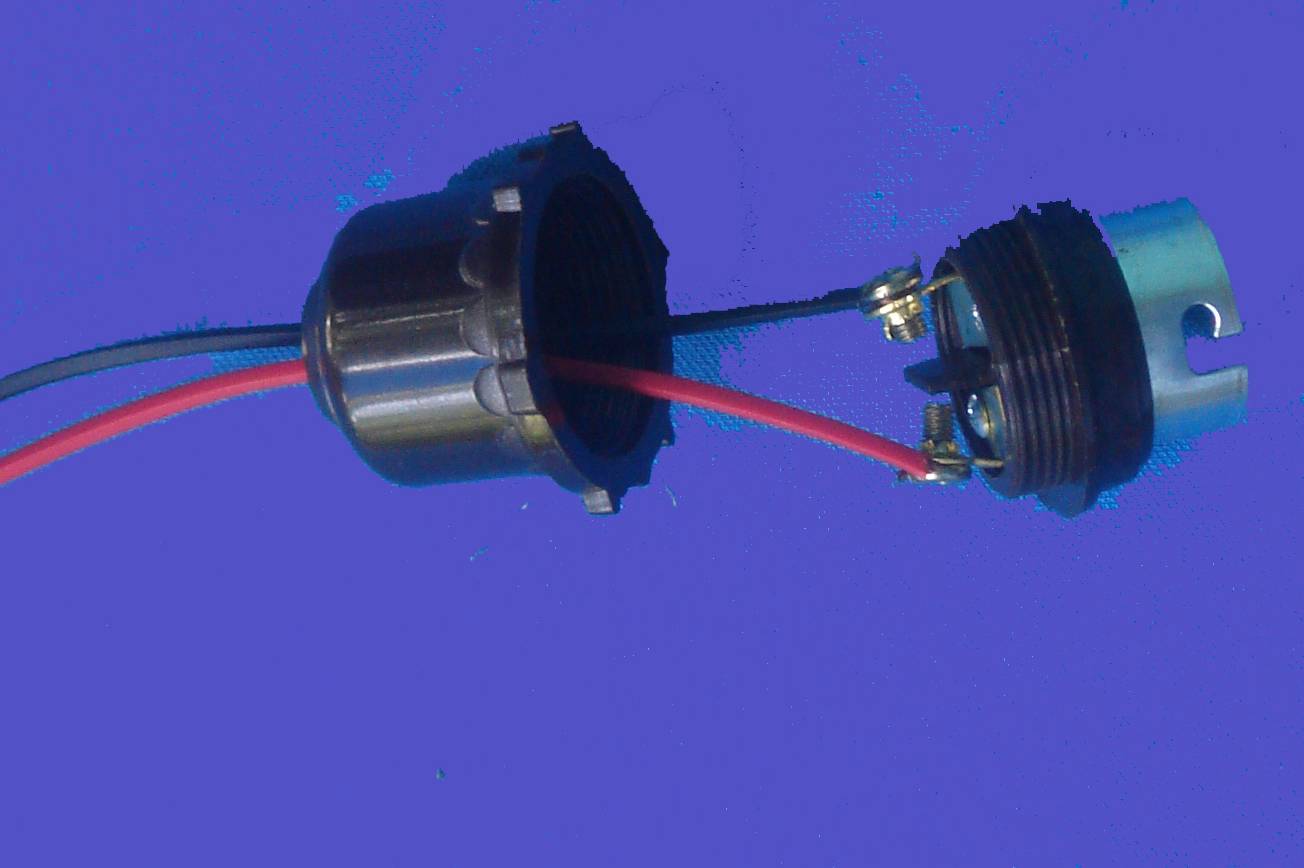 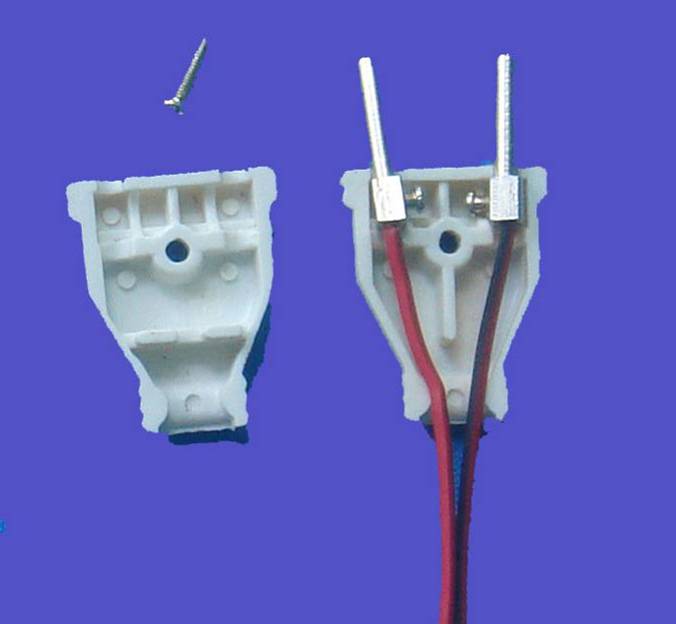 Nối dây đui đèn
Nối dây vào phích cắm điện (mạch chính)
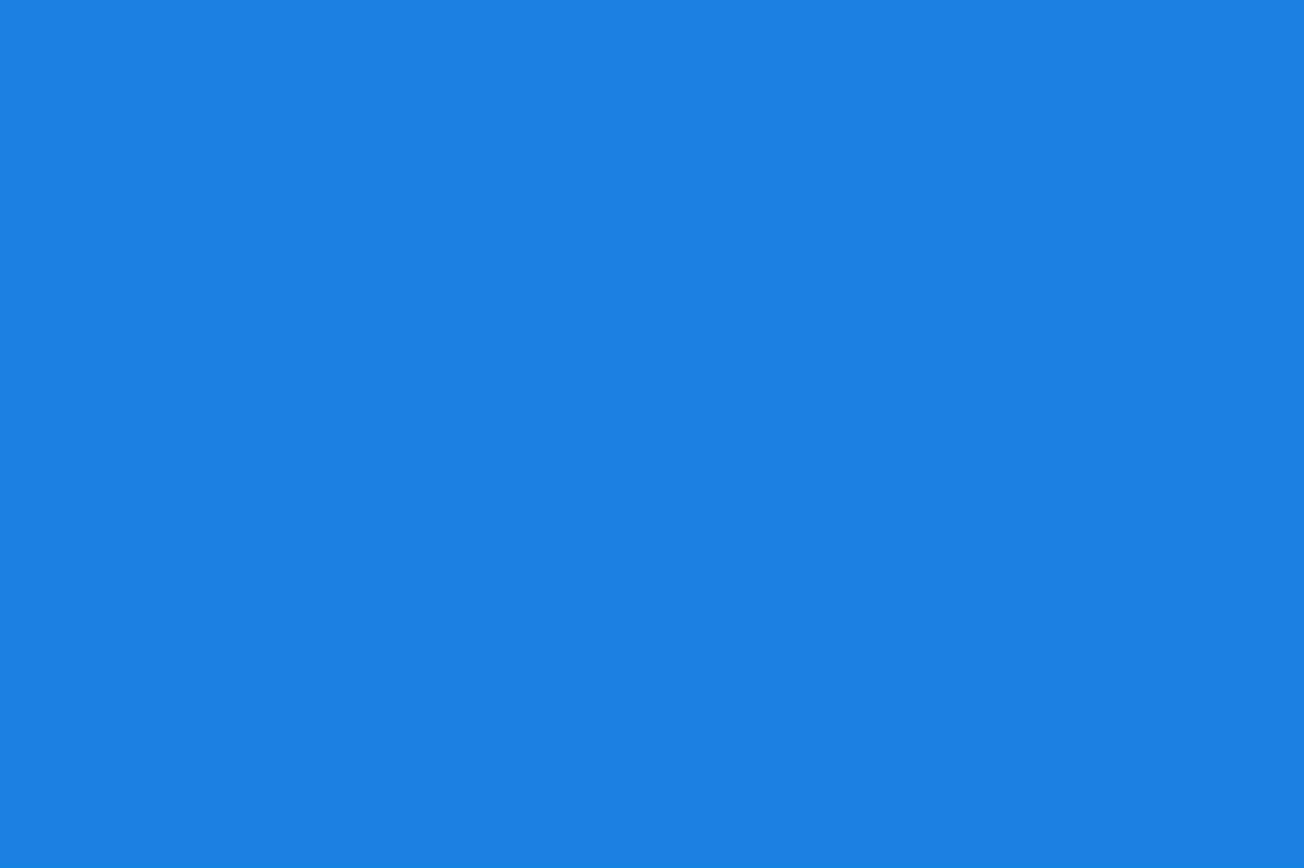 Sơ đồ lắp đặt mạch điện
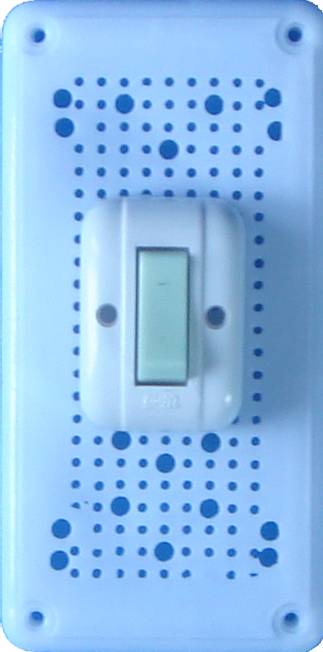 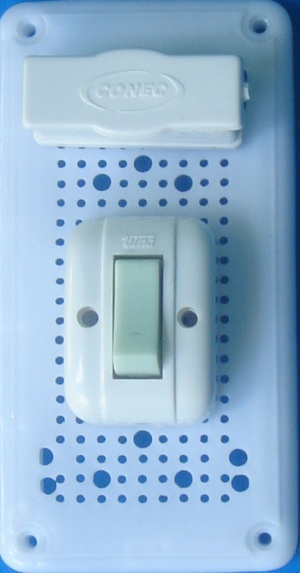 0
A
BƯỚC 5
Kiểm tra             sản phẩm
7
6
5
4
3
2
1
3mm
Kiểm tra mối nối dây các thiết bị trên bảng điện
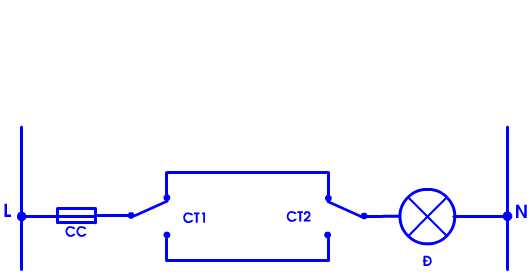 
Kiểm tra thông mạch
(Có thể bằng 
Đồng hồ vạn năng)
R > 0
Cã Ýt nhÊt 1 tr­êng hîp R = 0
- ChËp m¹ch, kiÓm tra l¹i m¹ch ®iÖn
R trong mäi tr­êng hîp
- KiÓm tra cÇu ch×
- KiÓm tra c¸c chç nèi d©y
- KiÓm tra tiÕp ®iÓm cña c«ng t¾c
LIÊN HỆ THỰC TẾ

Mạch điện hai công tắc ba cực điều khiển 1 đèn thường dùng trong những trường hợp nào ?
Trả lời : 
Chiếu sáng cầu thang, hành lang, phòng ngủ 
Khi cổng và nhà xa nhau; Hai nhà chung ngõ; …
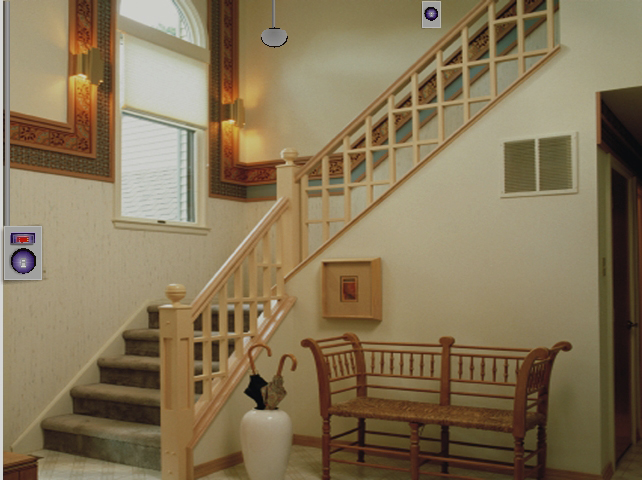 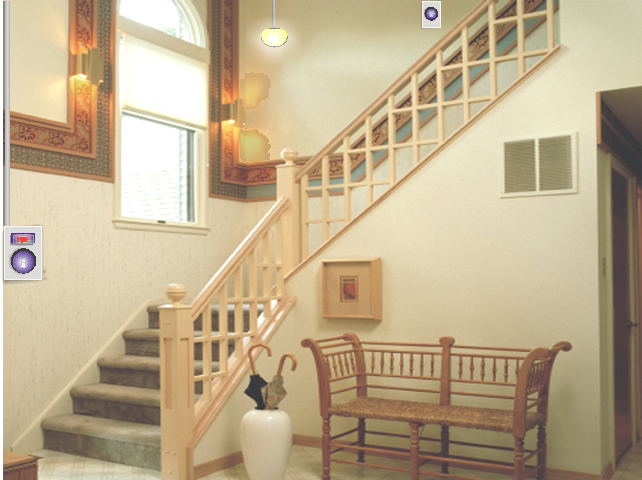 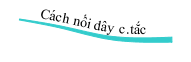 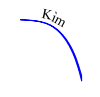 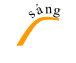 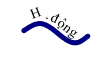 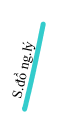 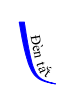 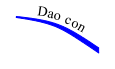 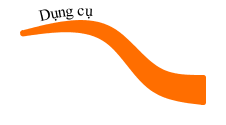 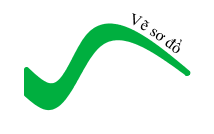 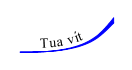 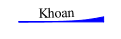 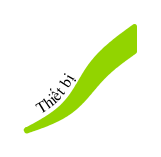 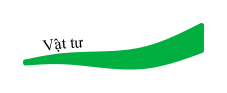 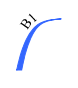 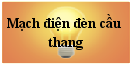 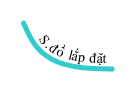 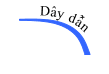 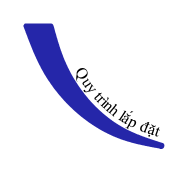 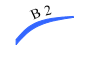 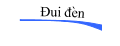 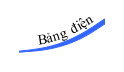 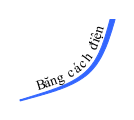 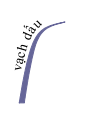 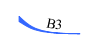 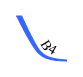 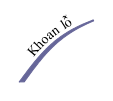 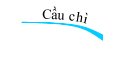 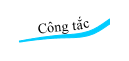 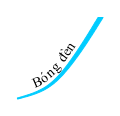 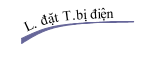 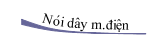 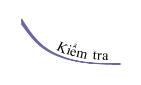 HƯỚNG DẪN VỀ NHÀ
1. Học bài:
Nắm vững nguyên lý làm việc và ứng dụng của
 mạch điện hai công tắc ba cực điều khiển một đèn.
- Nghiên cứu và hoàn thành nội dung còn lại trong SGK
2. Thực hành:
Rèn luyện lắp đặt mạch điện này ở nhà.
 Tiết sau thực hành lắp mạch điện
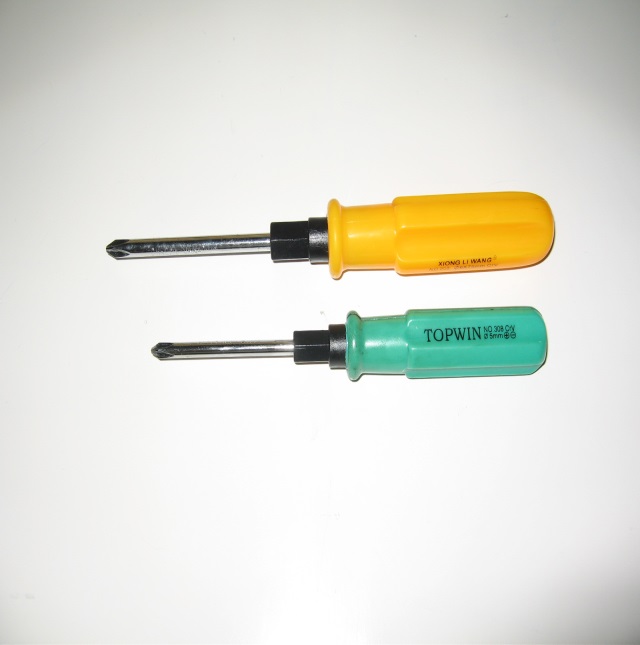 0
5
60
10
15
20
25
30
35
40
50
55
45
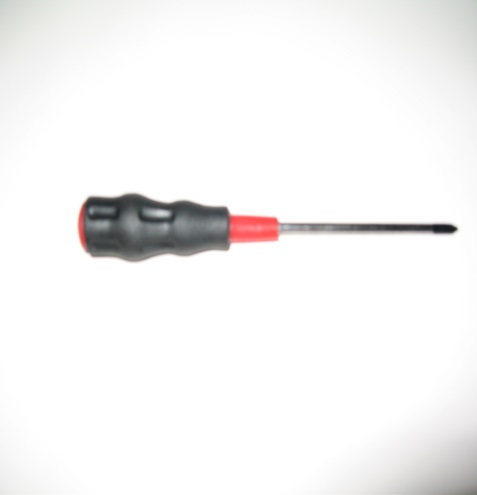 * Chuẩn bị dụng cụ theo nhóm:
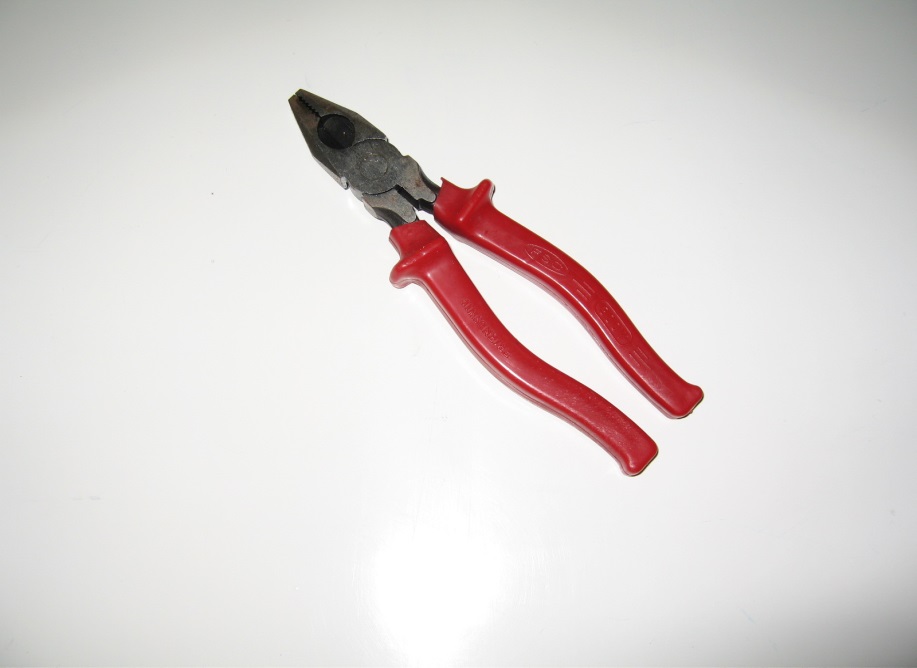 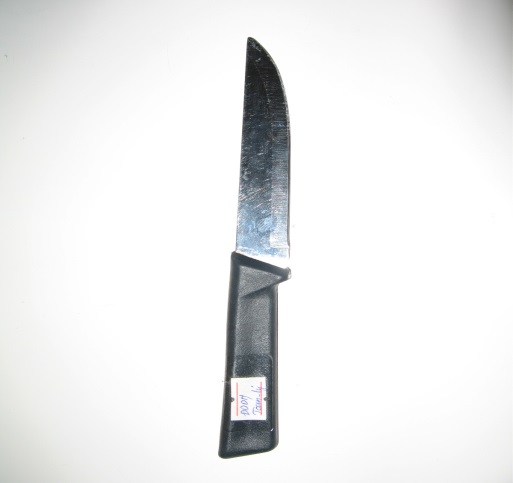 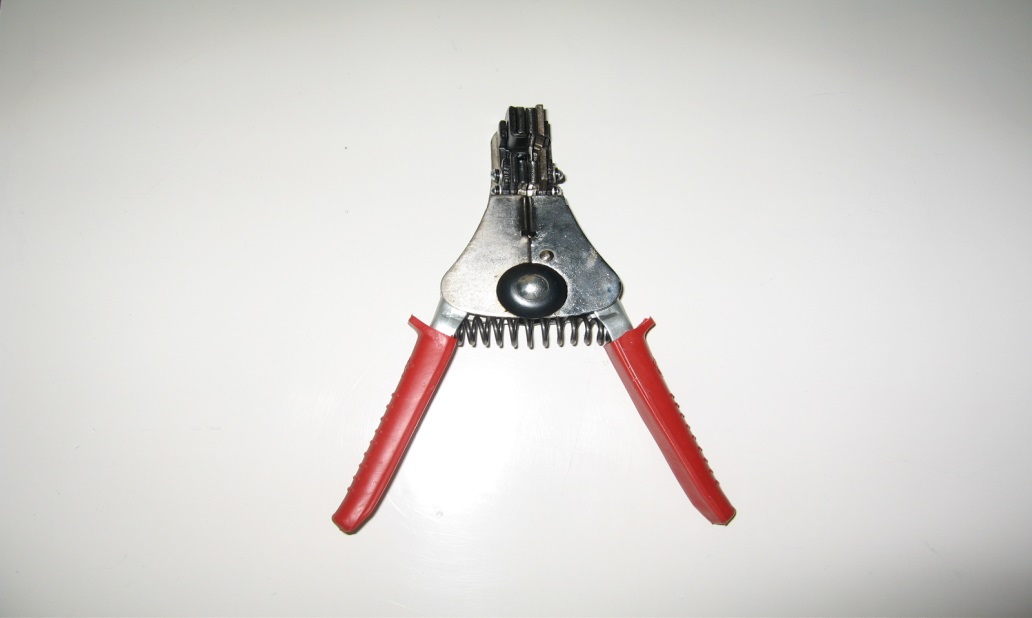 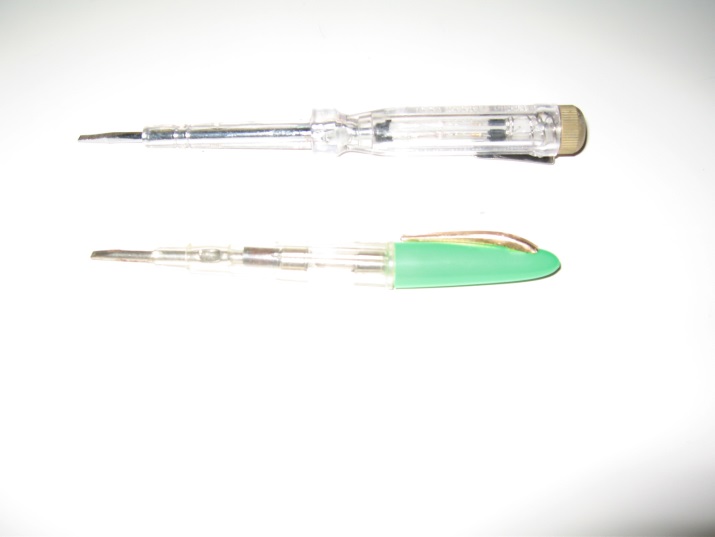 Kìm cắt dây
Kìm tuốt dây
Bút thử điện
Tua vít
Dao nhỏ
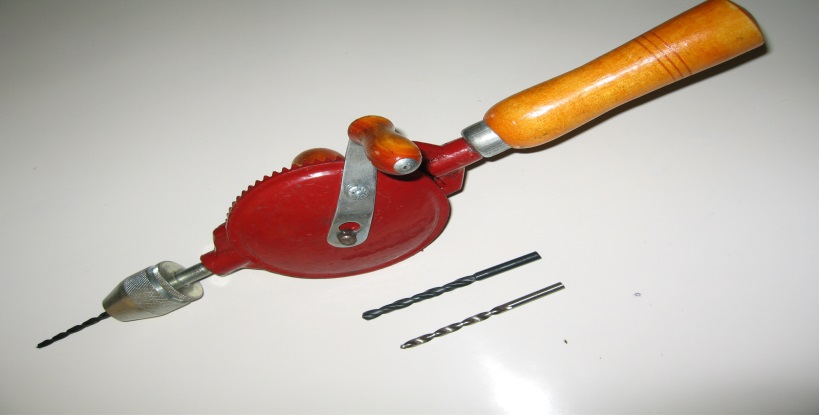 Khoan tay
Bút chì
Thước kẻ
* Chuẩn bị vật tư thiết bị theo nhóm:
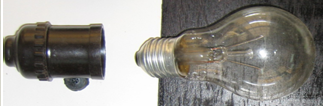 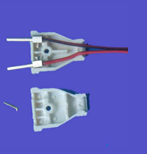 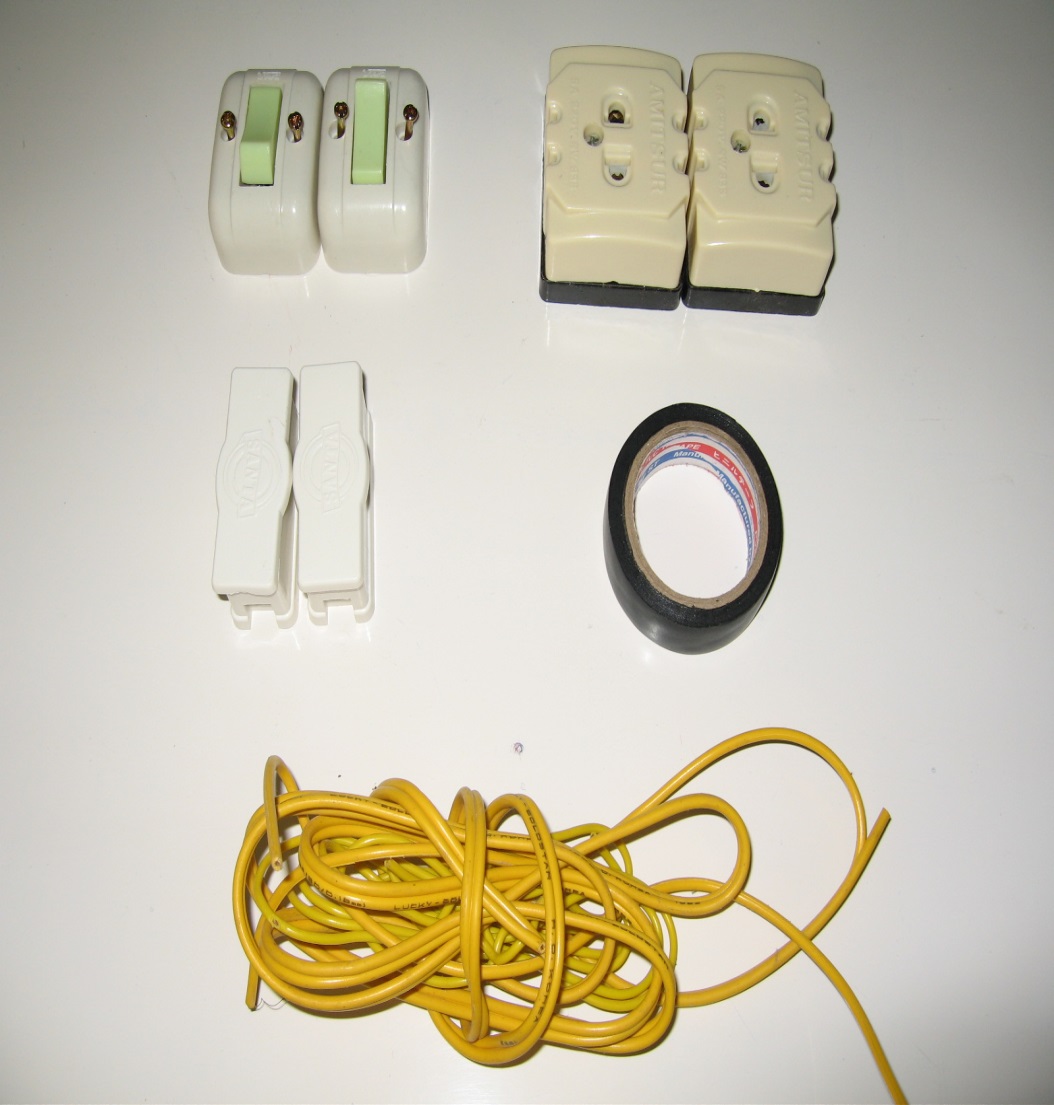 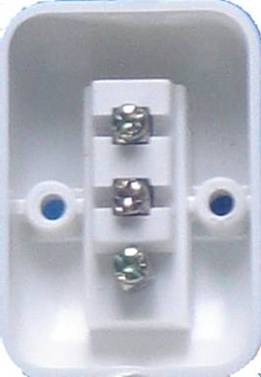 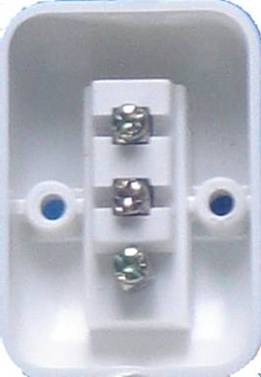 Những lưu ý khi thực hành
Không mất trật tự
Ko đi lại tự do
Khi làm giữ vệ sinh sạch sẽ
Làm xong dọn sạch sẽ
Trước khi cắm điện để giáo viên kiểm tra xem đã đc chưa, điện có hở ko.

Xem lại xem nhóm còn thiếu dụng cụ j
Dụng cụ vật liệu thiết bị